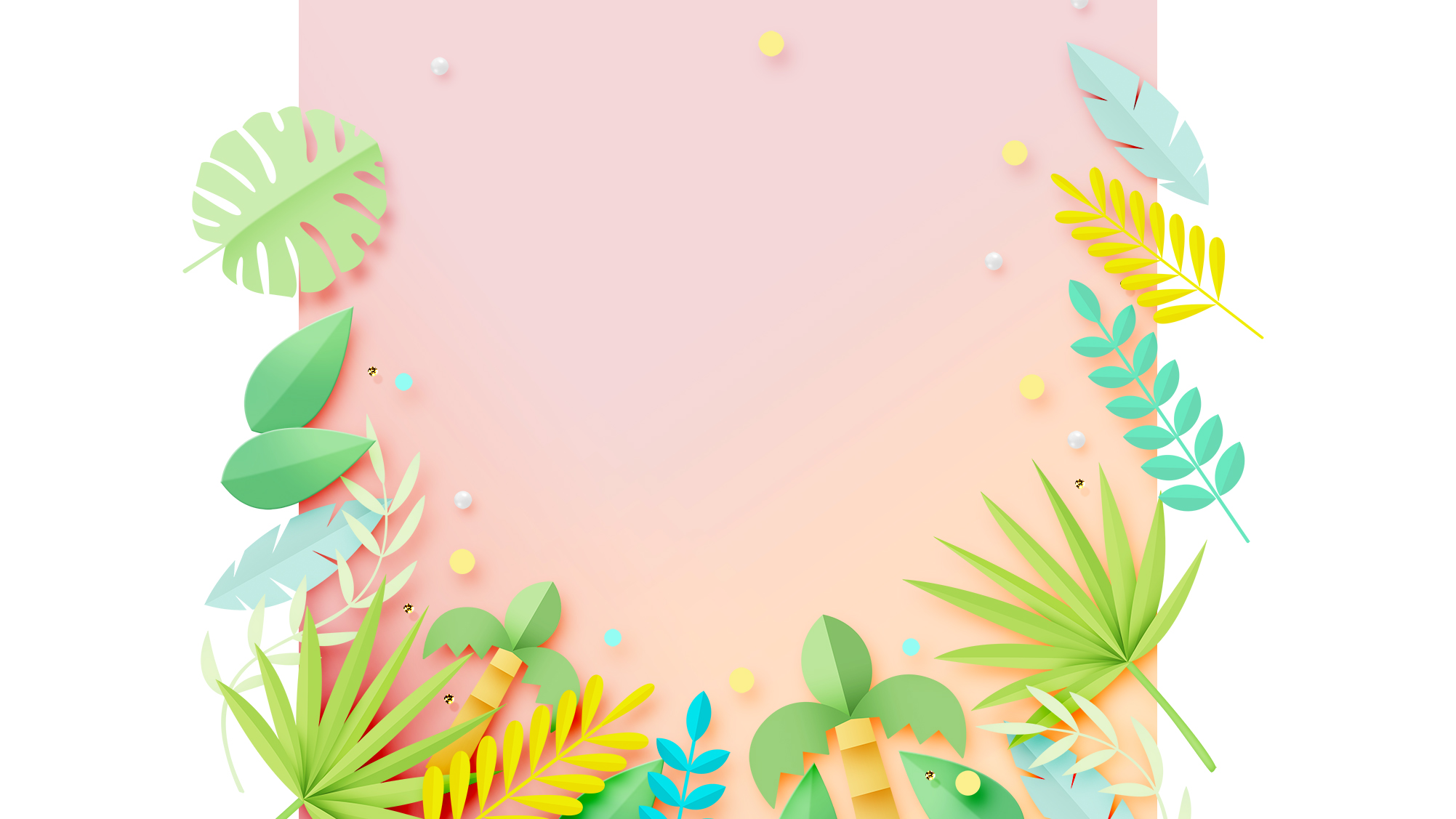 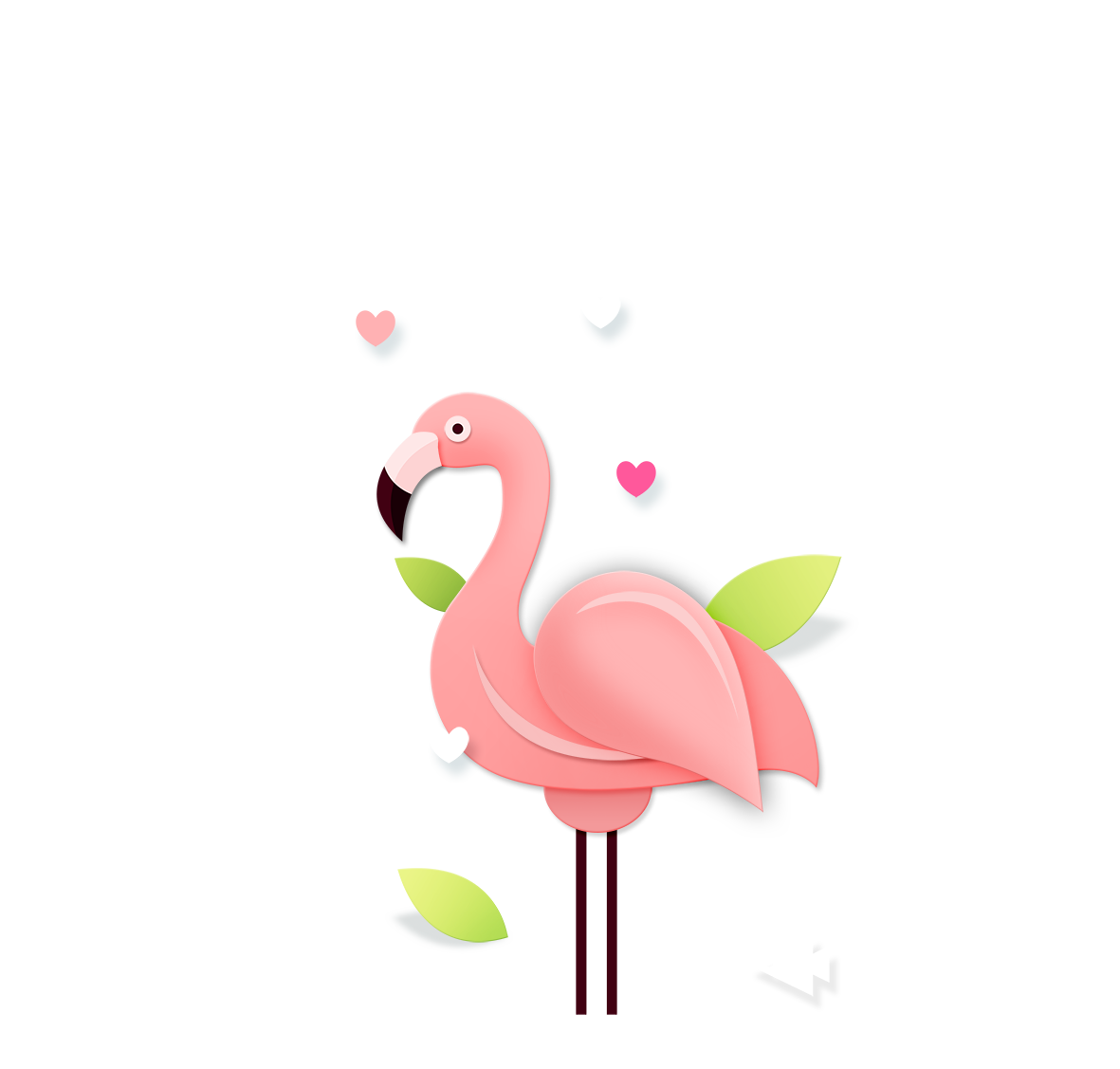 TOÁN HÌNH 7
KIỂM TRA BÀI CŨ:
C
A
45o
O
B
D
KIỂM TRA BÀI CŨ:
C
45o
90o
A
O
B
D
TIẾT 5 – BÀI 3
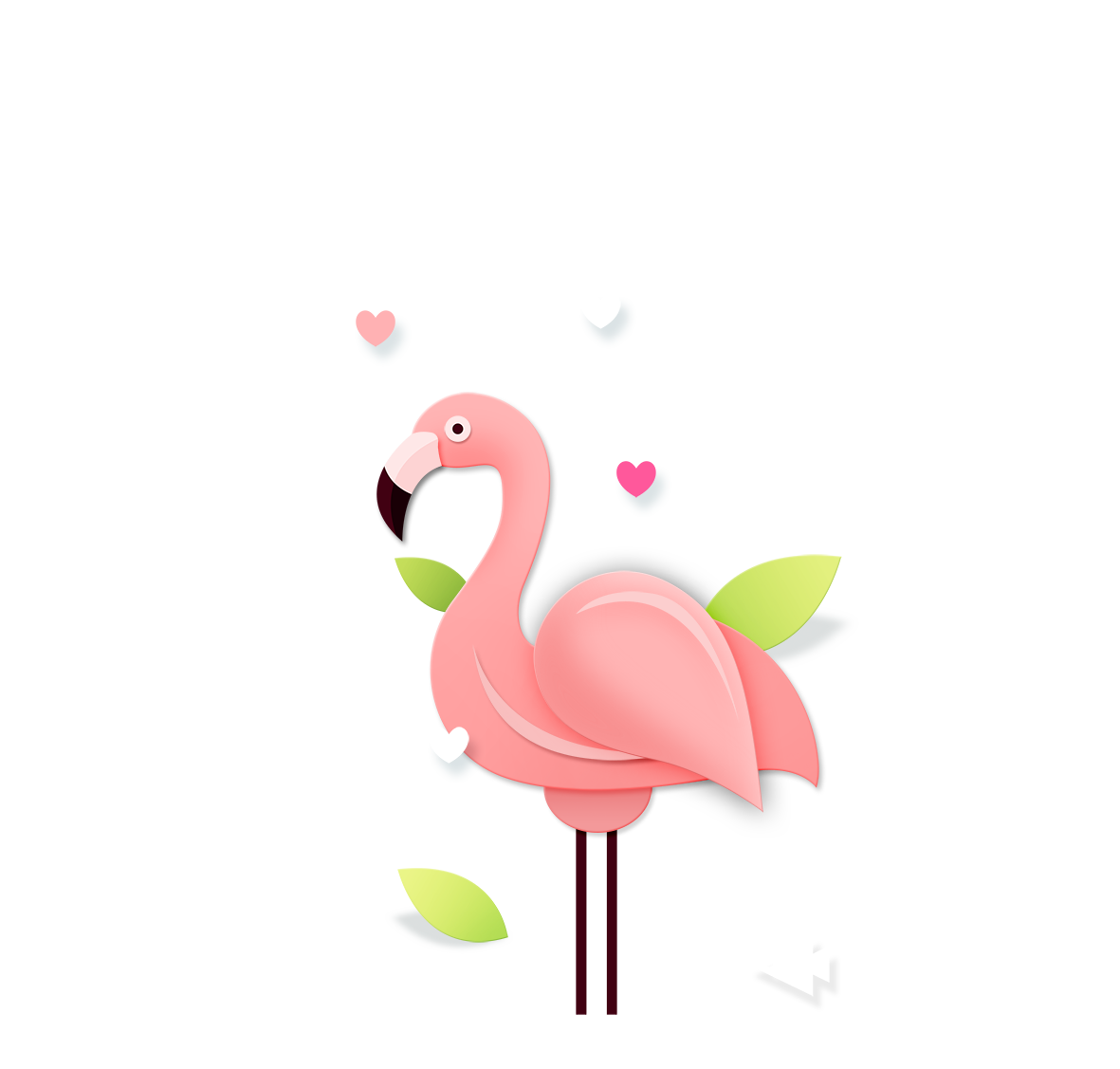 CÁC GÓC TẠO BỞI MỘT ĐƯỜNG THẲNG CẮT HAI ĐƯỜNG THẲNG
GV: NGUYỄN THỊ THÙY LINH
LỚP:   7A1
1. GÓC SO LE TRONG. GÓC ĐỒNG VỊ
1
1. GÓC SO LE TRONG. GÓC ĐỒNG VỊ
Quan sát hình bên:
(?) Có bao nhiêu góc đỉnh A? Có bao nhiêu góc đỉnh B.
a
2
3
1
4
A
b
2
3
1
4
B
c
1. GÓC SO LE TRONG. GÓC ĐỒNG VỊ
Quan sát hình bên:
a
2
3
1
4
A
b
2
3
1
4
B
x
1. GÓC SO LE TRONG. GÓC ĐỒNG VỊ
?1: quan sát hình vẽ và kể ra:
a) Các cặp góc so le trong.
b) Các góc đồng vị.
z
y
2
3
t
1
4
A
u
2
v
3
1
4
B
x
TÍNH CHẤT
2
2. TÍNH CHẤT:
A
3
2
4
1
B
3
4
2
1
2. TÍNH CHẤT:
?2: quan sát hình vẽ :
A
3
2
4
1
B
3
4
2
1
2. TÍNH CHẤT:
Nếu đường thẳng c cắt 2 đường thẳng a và b, trong các góc tạo thành có 1 cặp góc so le trong bằng nhau thì các cặp góc so le trong còn lại và các cặp góc đồng vị như thế nào?
c
A
a
B
b
2. TÍNH CHẤT:
Nếu đường thẳng c cắt hai đường thẳng a và b và trong các góc tạo thành có một góc so le trong bằng nhau thì:
Hai góc so le trong còn lại bằng nhau
Hai góc đồng vị bằng nhau
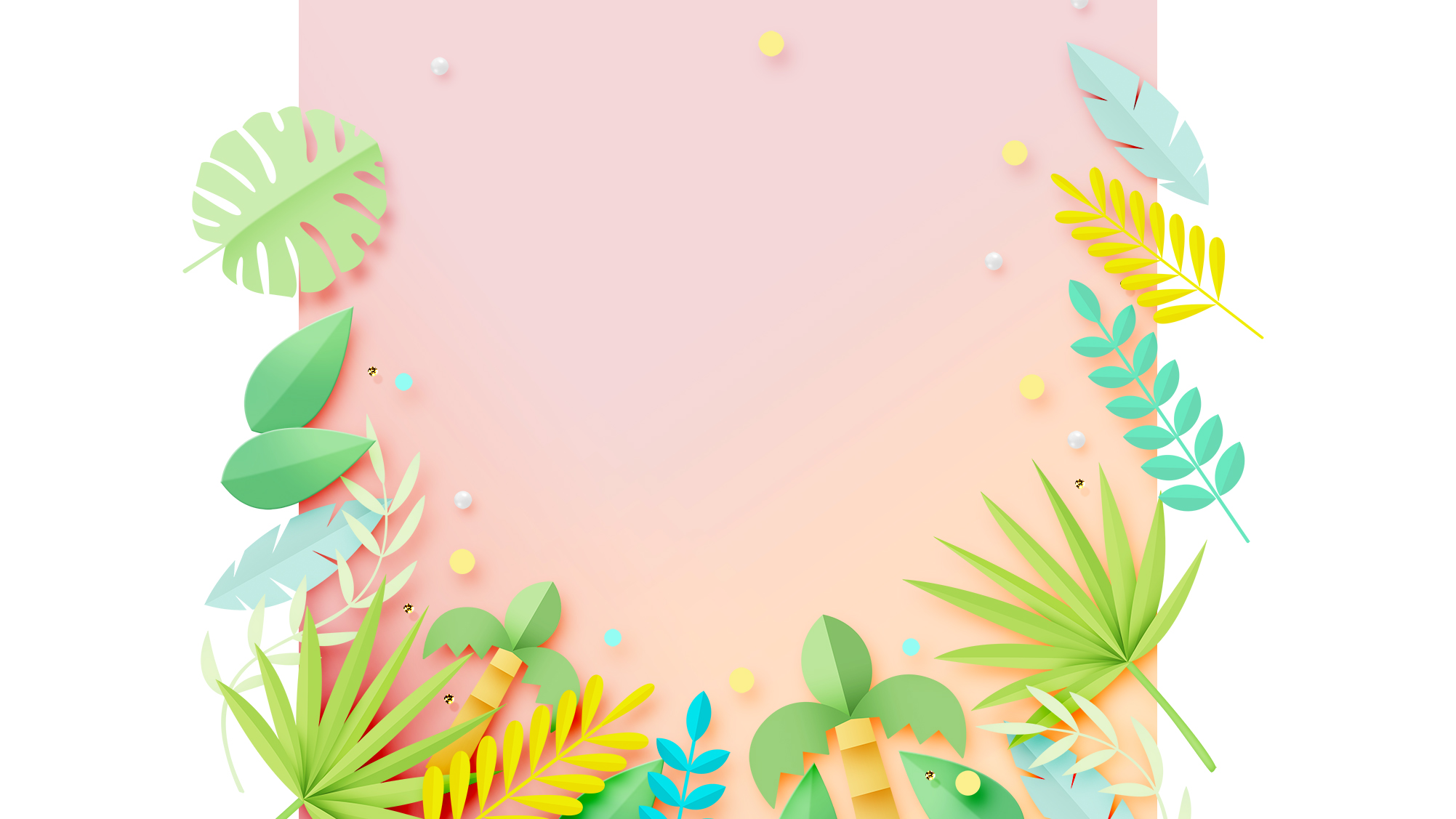 CỦNG CỐ
3
Game:
CAR RACER
BÀI 21 - 22 (SGK)
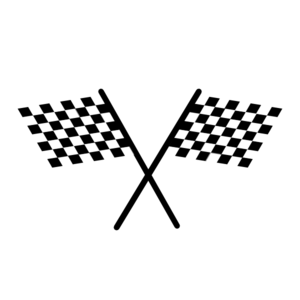 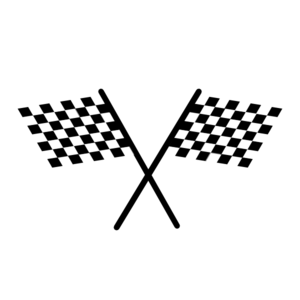 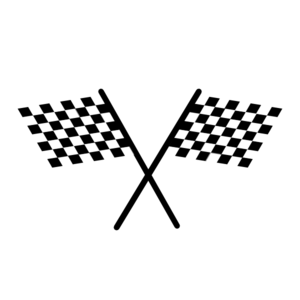 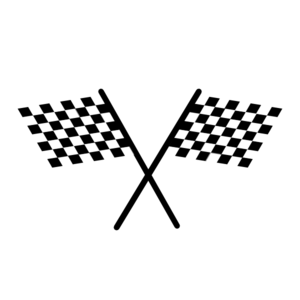 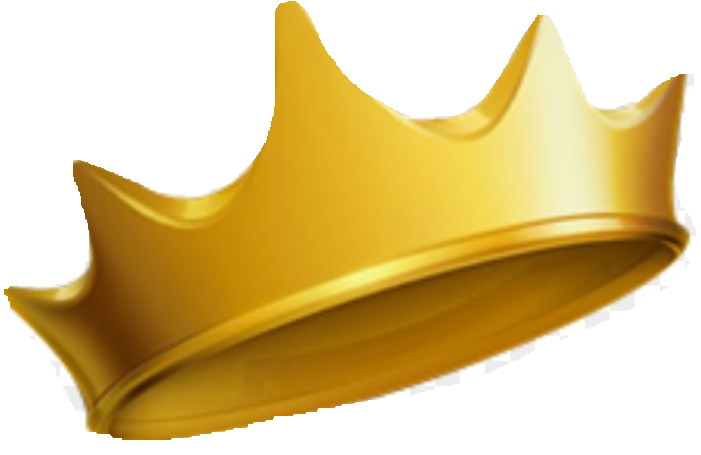 1
2
GO
3
GO
4
5
9
6
10
7
11
8
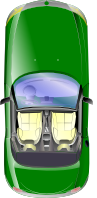 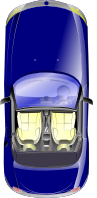 CÂU 1
SO LE TRONG
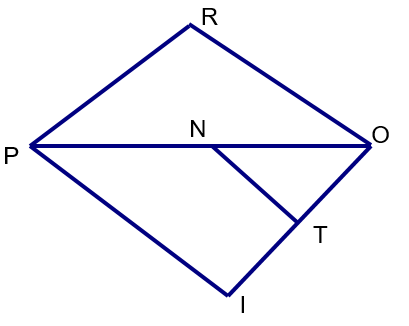 CÂU 2
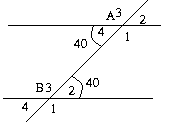 TRONG CÙNG PHÍA
CÂU 3
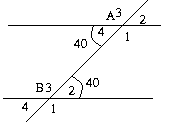 ĐỒNG VỊ
CÂU 4
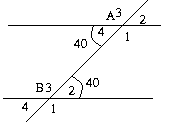 SO LE TRONG
CÂU 5
ĐỒNG VỊ
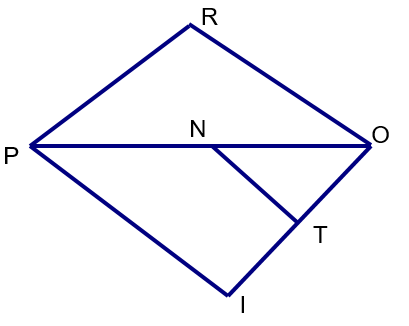 CÂU 6
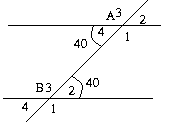 TRONG CÙNG PHÍA
CÂU 7
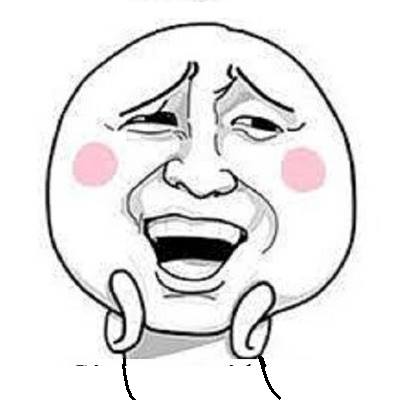 MAY MẮN QUÁ ĐIIIIIII KHÔNG CẦN TRẢ LỜI CÂU HỎI NÈ
CÂU 8
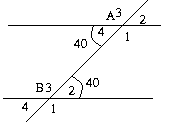 ĐỐI ĐỈNH
CÂU 9
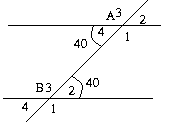 ĐỒNG VỊ
CÂU 10
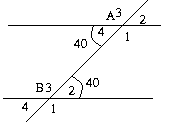 ĐỒNG VỊ
CÂU 11
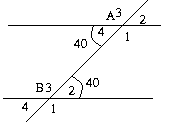 ĐỒNG VỊ
Luyeän taäp theâm
Caâu 1: Nhìn hình roài ñieàn vaøo daáu ( ... )
d
N7
a. M1 vaø  ...  Laø moät caëp goùc so le trong.
M
2
3
m
1
4
M2
b.  ... vaø  N6  Laø moät caëp goùc ñoàng vò.
n
7
6
N7
c. M4 vaø  ...  Laø moät caëp goùc trong cuøng phía.
8
5
N
M2
d.  ... vaø  N5  Laø moät caëp goùc ngoaøi cuøng phía.
Luyeän taäp thêeâm
Caâu 2: Nhìn hình roài ñieàn vaøo daáu ( ... )
a. EDC vaø  AEB Laø caëp goùc   ...
A
T
ñoàng vò
B
b.  BED vaø  CDE  Laø  caëp goùc ...
E
M
trong cuøng phía
C
D
c. CDE vaø  BAT  Laø caëp goùc  ...
ñoàng vò
d.  MED vaø  EDC  Laø caëp goùc  ...
so le trong
HƯỚNG DẪN VỀ NHÀ
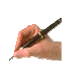 Xem lại tất cả các hình đã vẽ và nhận diện các góc sole trong; góc đồng vị; góc trong cùng phía; làm lại các bài tập đã giải
 Học tính chất về mối quan hệ giữa các cặp góc;
Bài tập về nhà: bài 19 trang 76 SBT.
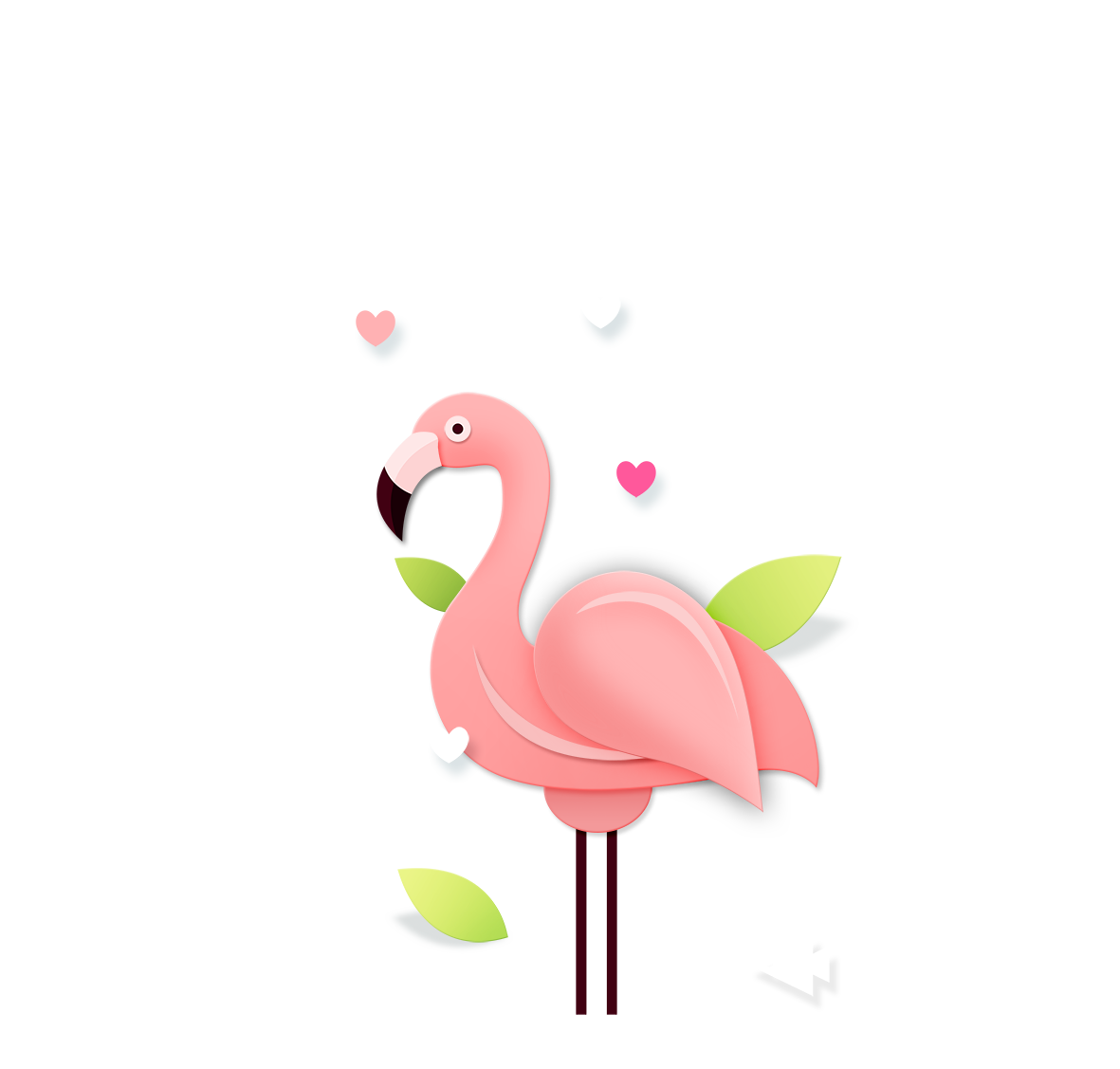 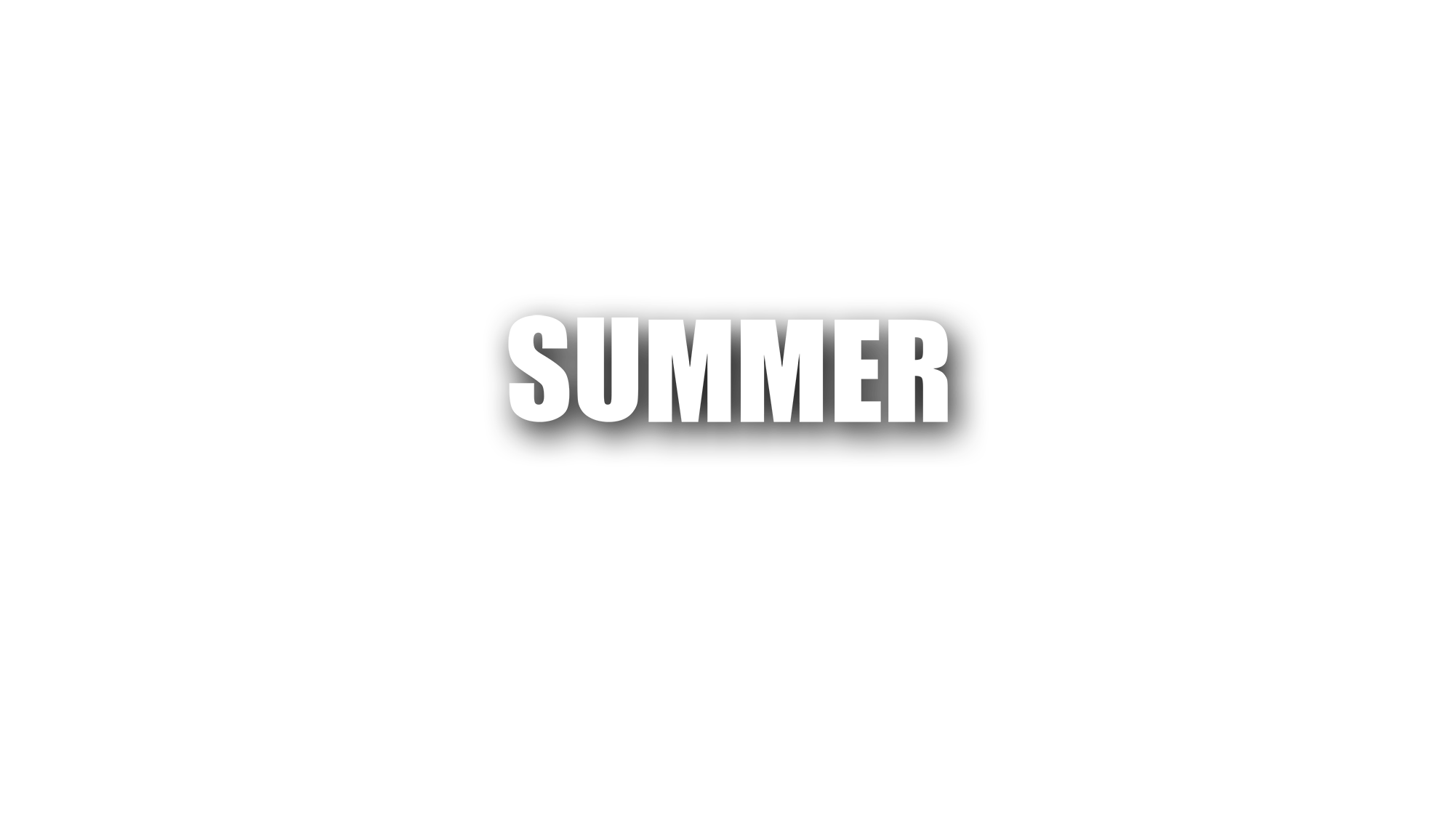 BYe